Ako sa orientovať podľa svetových strán
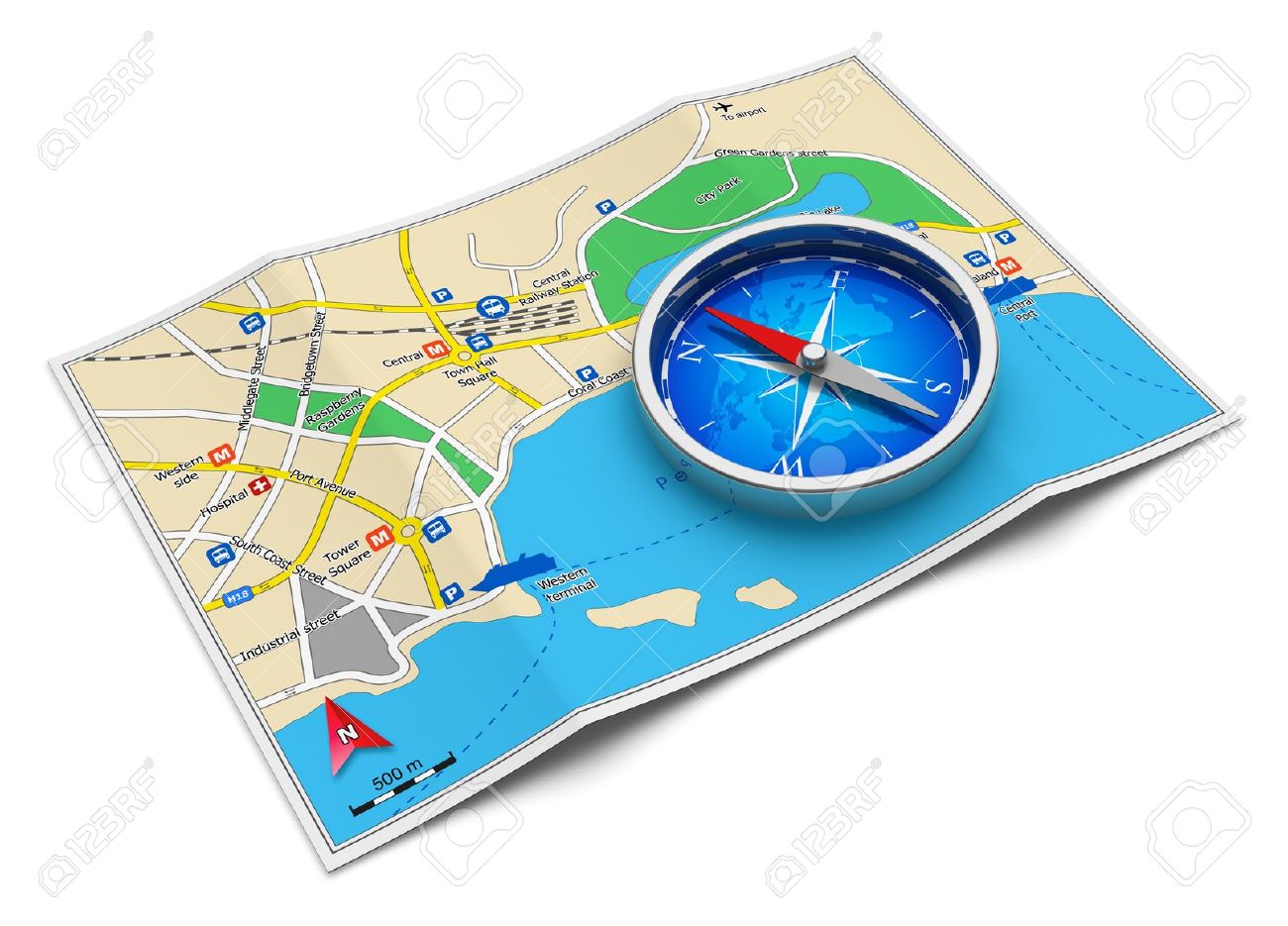 © Mgr. Danka Spišáková
16. 9. 2016 22:23
Keď slnko vychádza, je nízko nad obzorom. Najvyššie nad obzorom je na poludnie. Slnečné lúče osvetľujú predmety, za ktorými sa tvoria tiene. Ráno sú dlhé, potom sa skracujú, na poludnie sú najkratšie. Smerujú vždy od slnka.
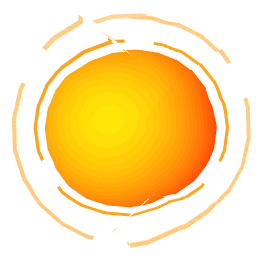 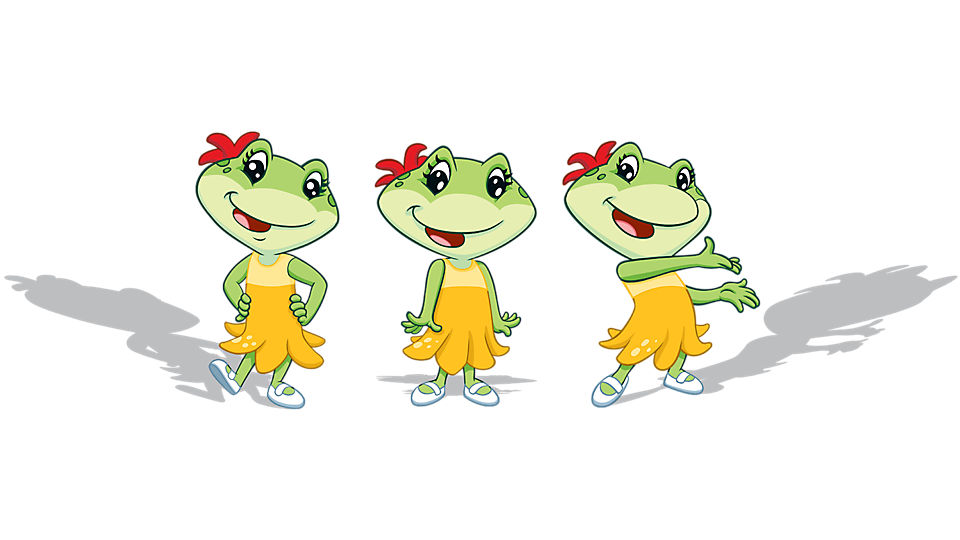 16. 9. 2016 22:23
Na pravé poludnie ( pri letnom čase o 13. hodine, pri zimnom čase o 12. hodine) smeruje krátky tieň všetkých predmetov na sever.
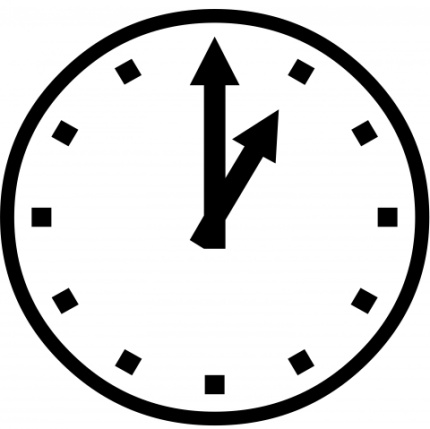 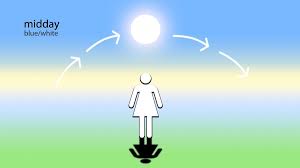 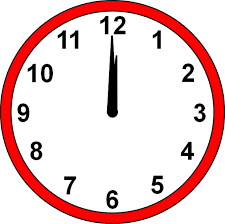 16. 9. 2016 22:23
Keď sa na poludnie postavíme chrbtom k slnku a pozeráme v smere svojho tieňa, máme pred sebou sever, za sebou juh. Po našej pravej ruke je východ, po ľavej ruke západ.
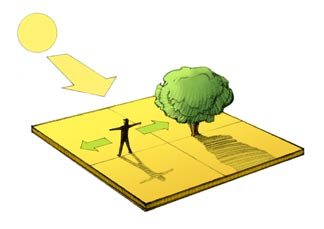 sever (S)
východ (V)
západ (Z)
juh (J)
16. 9. 2016 22:23
Hlavné svetové strany:

Sever - S
Juh - J
Východ - V
Západ - Z
S
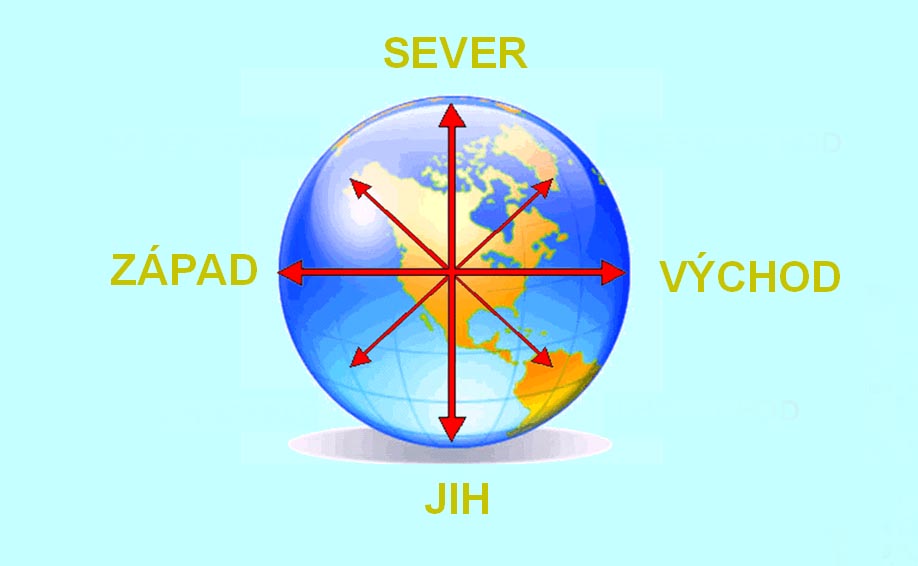 Z
V
J
16. 9. 2016 22:23
Vedľajšie  svetové strany:

Severovýchod - SV
Severozápad  - SZ
Juhovýchod - JV
Juhozápad - JZ
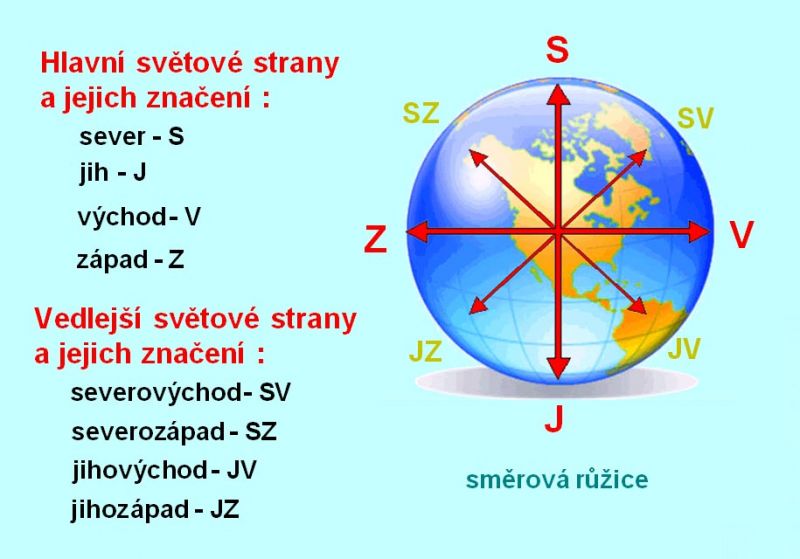 smerová ružica
16. 9. 2016 22:23
Orientácia v minulosti:

Kedysi sa ľudia orientovali podľa:

 slnka
 hviezd - Polárka – najjasnejšia hviezda v súhvezdí Malá medvedica (Malý voz).
 stromov – machu – zvykne obrastať najskôr zo severnej strany stromu
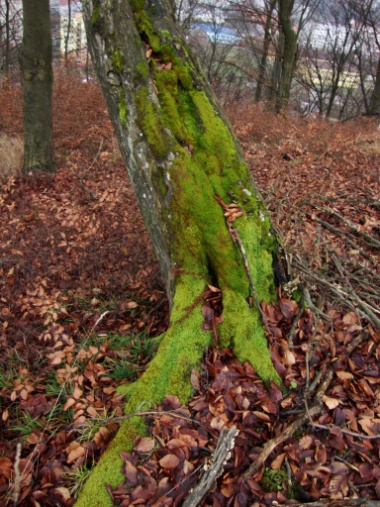 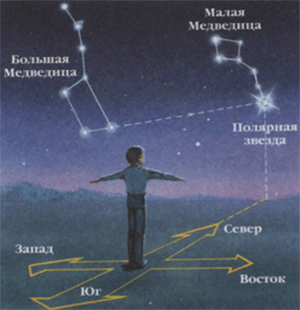 16. 9. 2016 22:23
Orientácia v minulosti:

Kedysi sa ľudia orientovali podľa:

 mraveniska - pozorujte jeho sklon: na severe stúpa takmer kolmo, z južnej strany pozvoľne klesá
 pníkov – letokruhy – na S hustejšie
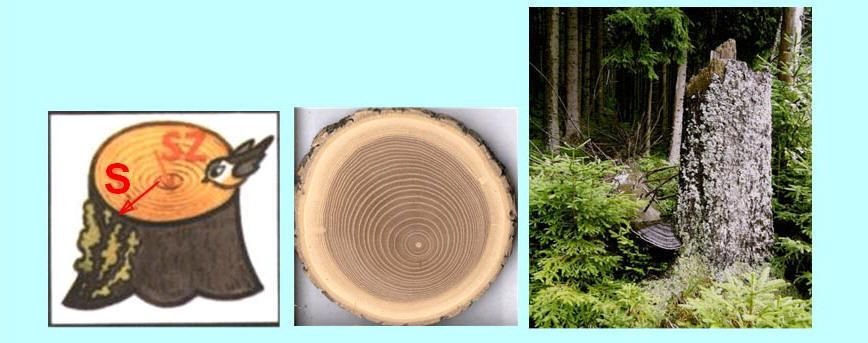 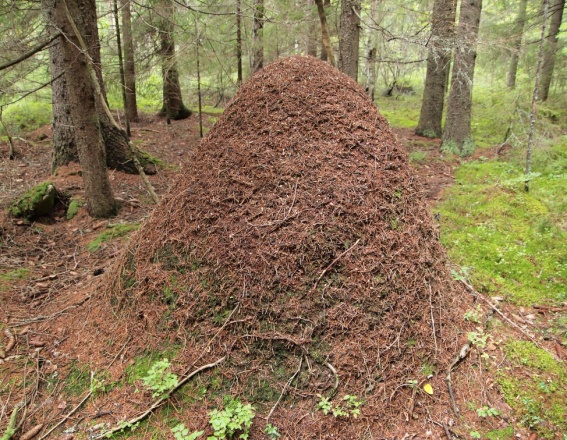 16. 9. 2016 22:23
Orientácia 
v minulosti
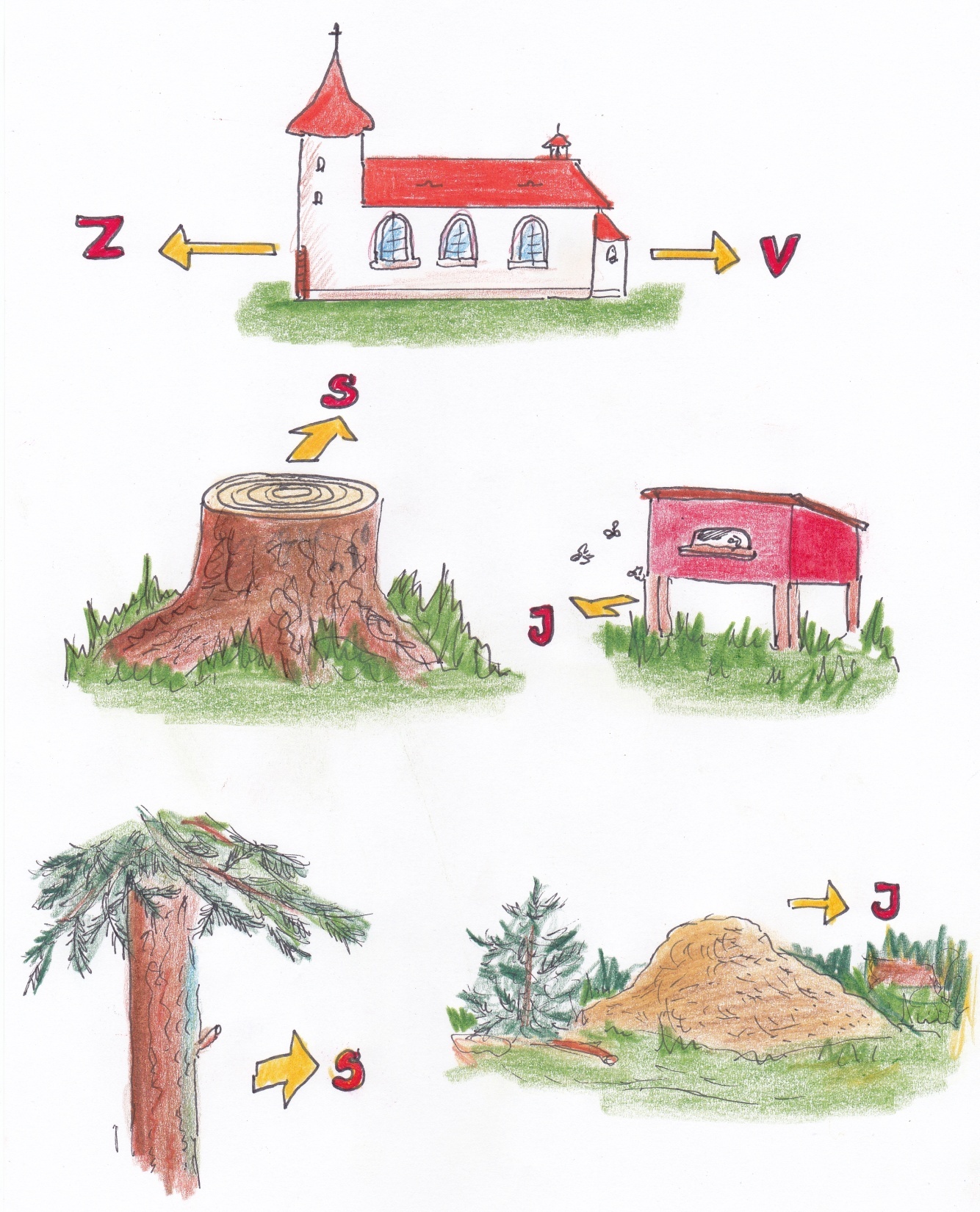 16. 9. 2016 22:23
Kompas
Na presné určovanie svetových strán používame kompas. Má tri hlavné časti:

 puzdro 
 smerovú ružicu 
 magnetickú strelku
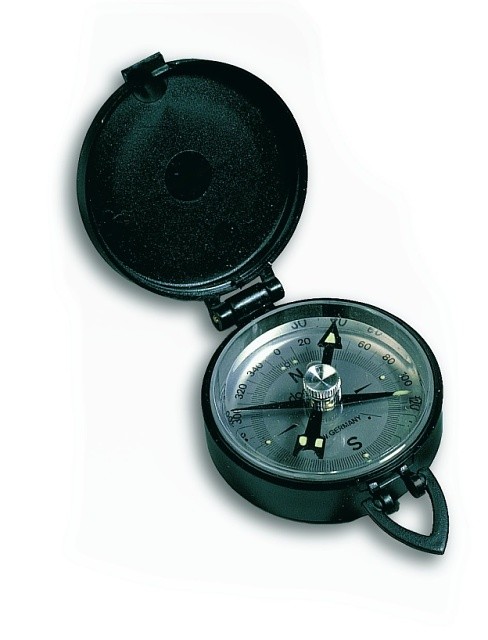 16. 9. 2016 22:23
Buzola
Magnetická strelka má dva konce, ktoré ukazujú smer sever -juh. 
 Tmavý - magnetický koniec strelky smeruje vždy na sever. 
 Súčasný kompas má vlastnosti podobné buzole. Dajú sa ním merať uhly - azimuty.
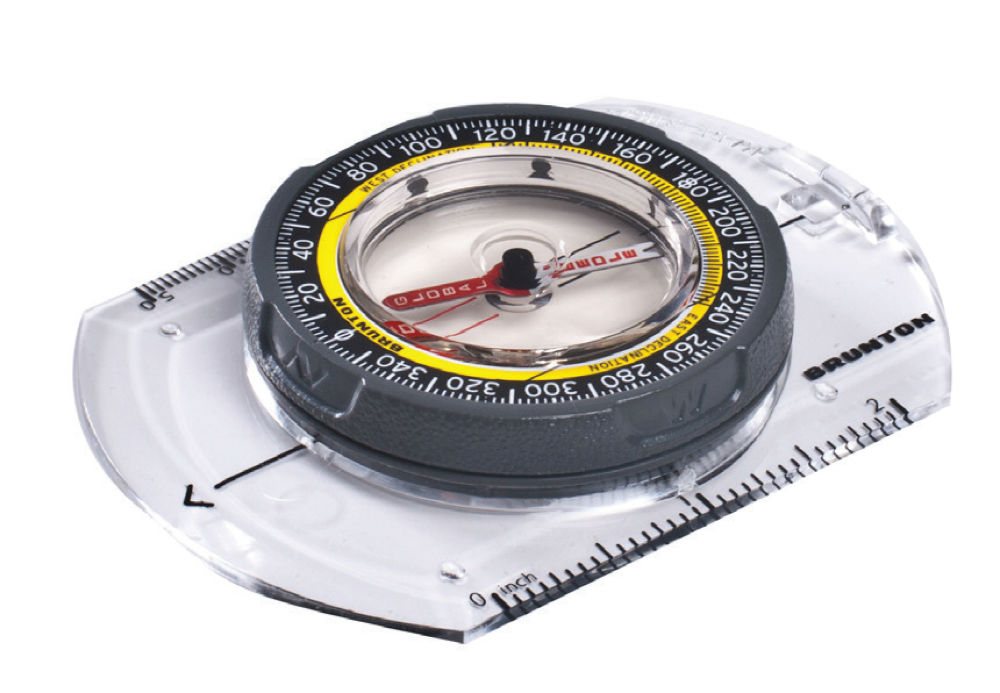 16. 9. 2016 22:23
Použitie kompasu
Položte kompas do vodorovnej polohy a počkajte, kým sa magnetická strelka ustáli.
 Všímajte si smerovú ružicu a otáčajte ju, až sa tmavý koniec strelky kryje so severom na ružici.
 V tejto polohe smerová ružica ukazuje správne svetové strany.
16. 9. 2016 22:23
Použitie kompasu
Položte kompas do vodorovnej polohy a počkajte, kým sa magnetická strelka ustáli.
 Všímajte si smerovú ružicu a otáčajte ju, až sa tmavý koniec strelky kryje so severom na ružici.
 V tejto polohe smerová ružica ukazuje správne svetové strany.
16. 9. 2016 22:23
Svetové strany sú napísané na ružici po anglicky.
Kompas – COMPASS
Svetové strany – CARDINAL POINTS

Sever – the NORTH
Juh – the SOUTH
Východ – the EAST
Západ – the WEST


na severe – IN THE NORTH
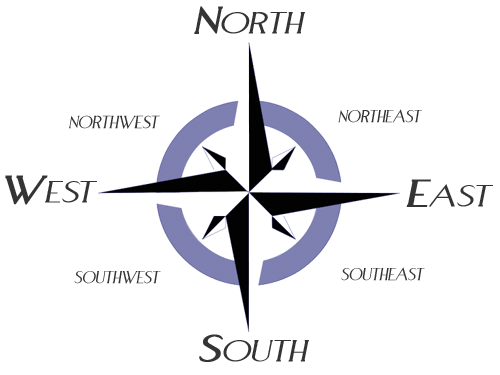 16. 9. 2016 22:23
Opakujeme si
Ktoré sú hlavné svetové strany?
Vymenuj vedľajšie svetové strany.
Čo tvoria hlavné a vedľajšie svetové strany?
Podľa čoho sa orientovali ľudia v minulosti?
Na presné určenie svetových strán používame ...
Koľko častí má kompas? Vymenuj ich.
http://skolakov.eu/prvouka/3-trida/krajina-v-okoli-domova/urcovani-svetovych-stran/cviceni1.htm - precvičenie
16. 9. 2016 22:23
Dospoznávania!
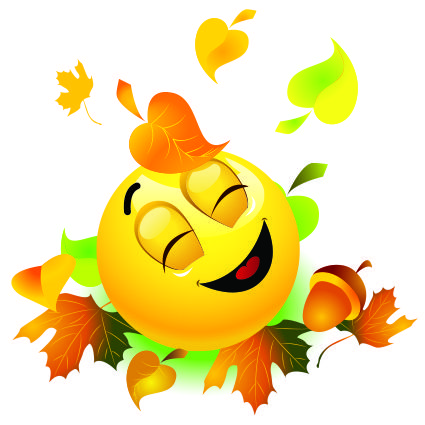 16. 9. 2016 22:23
ZDROJE:
Učebnica Vlastivedy pre 3.ročník ZŠ – prof. PhDr. M. Kožuchová, Mgr. R. Matúšková, Mgr. M. Šimunková
https://s-media-cache-ak0.pinimg.com/736x/1f/68/61/1f686106b9ade54412a81a628d340257.jpg - smile
http://previews.123rf.com/images/scanrail/scanrail1209/scanrail120900017/15523805-GPS-navigation-tourism-and-travel-route-planning-concept-color--Stock-Photo.jpg - mapa a kompas
https://encrypted-tbn0.gstatic.com/images?q=tbn:ANd9GcTarJoit4rGeAvjpK-Mrx4F-aWXoGN_nVGkPjCQ-M5FHvoOqY7trg – poludňajší tieň
http://www.artistdaily.com/wp-content/uploads/6254.orientation_2D00_crosslit.jpg - tieň a slnko
http://s7.leapfrog.com/is/image/LeapFrog/Printable-Preview_Lilys-Shadow?$lp-content-img$ - žaby
http://www.animated-gifs.eu/category_nature/sun/0001.gif - slnko
http://www.publicdomainpictures.net/pictures/80000/velka/clock-icon.jpg - hodiny
https://speakingformyselfdotorg1.files.wordpress.com/2014/09/clock-12-00.gif - hodiny
http://skolakov.eu/prvouka/3-trida/krajina-v-okoli-domova/orientace-v-krajine/obrazek2.jpg - svetové strany
https://www.eso.org/public/outreach/eduoff/cas/cas2003/cas-projects/bulgaria_uma_1/fig31.gif - orientácia podľa hviezd
https://upload.wikimedia.org/wikipedia/commons/f/fd/Jyv%C3%A4skyl%C3%A4_-_anthill_in_Huhtasuo.jpg – mravenisko
http://www.e-pristroje.cz/pictures/outdoor/x214.jpg - kompas
http://www.helpforenglish.cz/files/compass-rose.gif  - anglicky svet.strany
http://www.publikacevymolova.cz/wp-content/uploads/2014/09/svetove-strany-priroda.jpg - orientácia v minulosti
16. 9. 2016 22:23